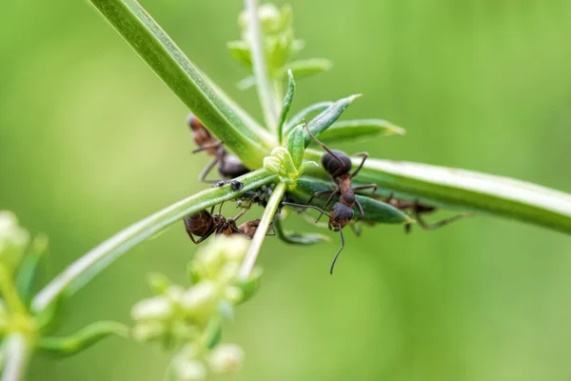 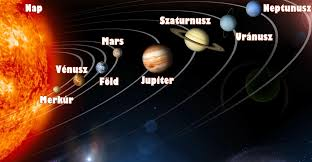 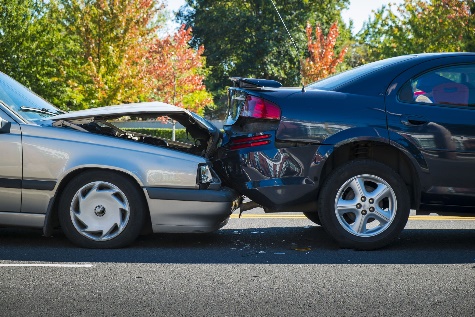 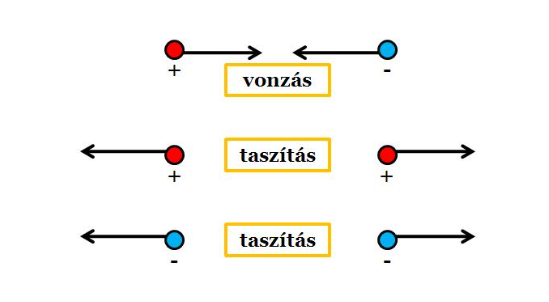 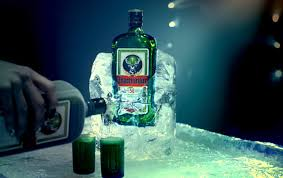 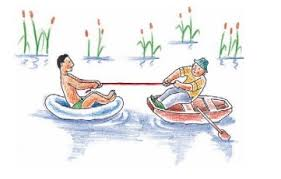 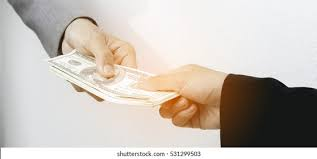 Kölcsönhatások
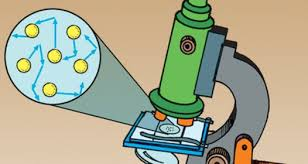 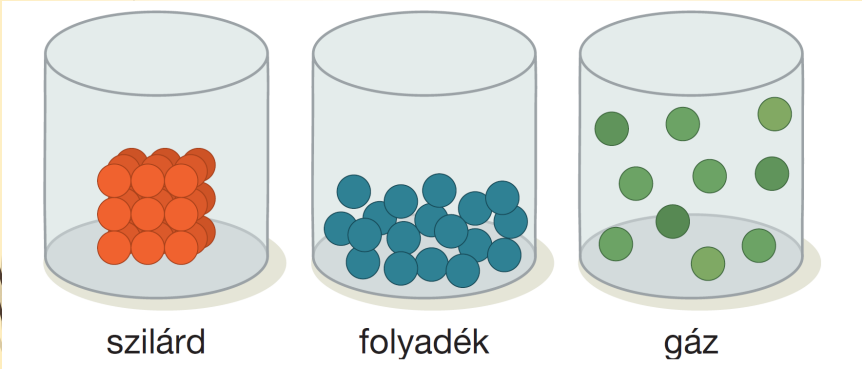 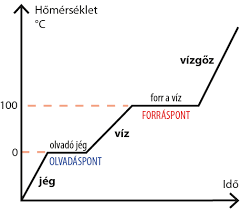 ΔE=Q+W
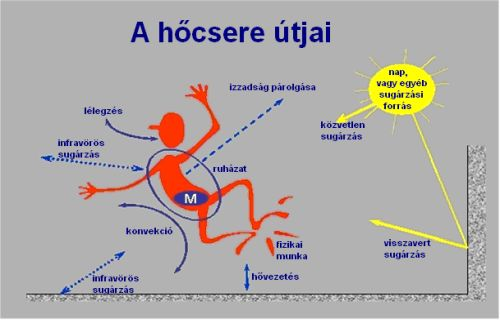 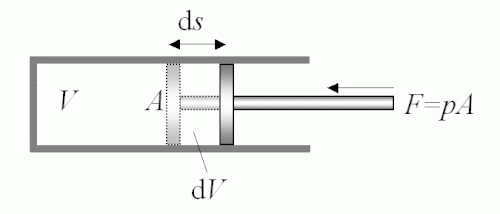 Q = m · c ·∆T
W=−p*(V2−V1)
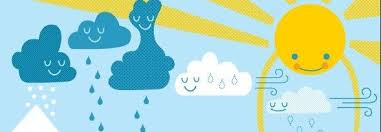 Termikus kölcsönhatás
Készítette: Dobiné Oláh Éva